Kenyan women’s preferences for place of delivery in  a peri-urban and a rural sub-county : A Discrete Choice Experiment
By 
Jackline Oluoch-Aridi
PhD Candidate, 
Institute for Healthcare Management, Strathmore University
At the 5th Biennial  AFHEA Scientific conference.
Theme: Securing PHC for all, the foundation for making progress on UHC in Africa
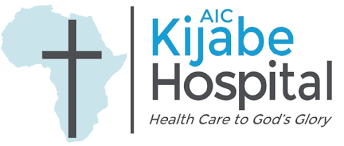 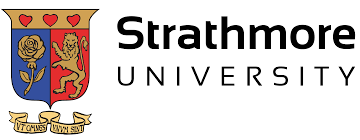 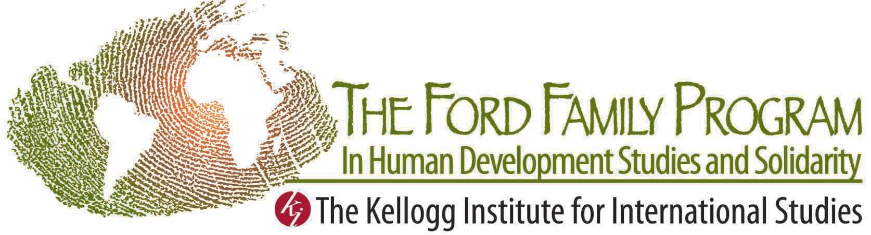 Background
Global Context
An estimated 303,000 maternal deaths globally in 2015,  66.3% of these deaths in sub-Saharan Africa (SSA) & 
The region has highest maternal mortality ratio globally at 900 per 100,000 livebirths.
Only 47% of women deliver in a health facility in 28  SSA countries
National Context  
Maternal mortality rate in Kenya is still unacceptably high at 362/100,000 livebirths. 
43% of women in Kenya still deliver babies outside a health facility
31% of the lowest wealth quintile & 25% of women with no education deliver their babies at home without a skilled birth attendant
[Speaker Notes: Alkema, Who
Kruk 2009
KDhs]
Maternal MortalityDeaths per 100,000 live births, 2013
Problem statement
In developing countries  such as Kenya, women continue to have risky births at home without skilled birth attendance.
Some women bypass primary health facilities that are closer to them to seek delivery services in further off tertiary health facilities. 
Understanding the persistence of maternal deaths within low income settings and women's preferences for use of delivery services can provide information that is crucial towards strengthening the health system.
 Skilled birth attendance serves as an indicator for health service coverage and safe facility based delivery services are essential for the drive towards universal health coverage (WHO 2015)
Study settings
Naivasha (rural) & Embakasi-North (peri-urban) setting
Estimated Maternal deaths in Kenya (UNFPA Report 2014)
32,021 maternal deaths in 2014, 21% of deaths from pregnancy related causes. 
Nairobi County (urban) ranked 3rd with 533 maternal deaths with a maternal mortality rate (458/100,000 livebirths)
Peri-Urban settlements in Nairobi have higher maternal mortality (705 per 100,000) 
Nakuru county (rural) ranked 4th with 444 maternal deaths
Naivasha sub-county (rural)  evidence of bypass of primary health facilities to sub-County hospital (evidence from qualitative study)
[Speaker Notes: ziraba]
Research gap
Most periodic demographic health surveys and cross-sectional surveys focus on the supply side of  health services and fail to address women’s preferences -demand side of health services)
The Kenya demographic health  surveys fail to answer questions critical to the specific health concerns of the urban & rural poor. 
National data systems blur sub-group inequities  between urban and rural areas within cities
Use of stated preference methods such as Discrete Choice Experiments (DCEs) in addition to revealed preference data in health economics can be used to map preferences 
A DCE will provide information on other crucial non-health process indicators such as waiting time, cleanliness & non-technical quality of care indicators that are equally important in women’s decision for place of delivery
Theoretical framework
The method of DCE’s relies on the assumptions of economic rationality and utility maximization. 
DCE’s draw from Lancaster’s 1966 economic theory of value- that it is the attributes of the goods that determine the utility they provide. 
When an individual is stating their preference they are assumed to choose the alternative that yields his/her the highest benefit known as utility  
Random utility theory-The latent utility of an alternative i in a choice set Cn as perceived by an individual n is considered to be decomposable into two additively separate parts:
1) A systematic (explainable) component specified as a function of the attributes of the alternatives and 2) A random (unexplainable ) component ε in representation unmeasured variation in preferences . 
Uin=V(Xin, B) + ε in
Discrete choice theory deals with a choice among a set of finite and mutually exclusive alternatives, the individual chooses one and only one alternative from this set Discrete choice theory introduces the idea that individual choice behavior is intrinsically probabilistic hence random
[Speaker Notes: Lancaster’s utility yielded by an alternative is assumed to depend on the utilities associated with its composing attributes and attribute levels (Lancaster, 1966) 
Te idea beind ranoM. Ryan, Karen, & Amaya-Amaya, 2008 ; M. Ryan et al., 2008). 

This random variation may be due to unobserved attributes affecting choice , inter-individual differences in utilities depending upon  heterogeneity in tastes, measurement errors and/ or functional specification. 
m utility in economic teory is tatinivials ave in teir eas some construct of indirect utilities for coice alternatives  an dtey may jave perfect iscrimination capability]
Research questions
Research Question
1. What are Kenyan women’s preferences for place of delivery in the Embakasi-North &Naivasha sub-County contexts?  
Specific Objectives 
Objective 1: To identify the attributes and attribute levels of place of delivery that women prefer for when choosing a place of delivery (Qualitative methods- FGD’s & IDI’s)
Objective 2 :To determine the relative importance of the attributes & attribute levels for  of place of delivery within the two contexts. (Quantitative methods-DCE)
 Objective 3: To determine what factors -sociodemographic variables and household characteristics influence preferences for place of delivery (Quantitative methods-DCE & Cross-sectional survey)
Objective 4: To understand what trade-offs  women in both settings make when they are making a decision on selecting a place of delivery. (Quantitative methods-DCE)
Objective 5:  To establish what the willingness to pay for the attributes when selecting a place of delivery (Quantitative methods-DCE)
[Speaker Notes: DCE’s are an attribute driven experimental technique used to elicit stakeholders preferences to support the design and implementation of policy interventions 
DCE’s allow researchers to estimate the impact of changes in attribute levels on choices and eventually  to reflect the relative strength of preferences for health facility for delivery
DCEs also trade-offs amongst the different attributes and willing ness to pay 
DCEs can  be used to predict women choices for a particular scenario of health facility (havin a combination of attributes)]
Research methodology :Stages of Discrete Choice Experiment implementation
[Speaker Notes: Comprehensive literature Review 
PUBMED, MEDLINE, CINAHL, Web of Science, EBSCOhost, Science Direct, EMBASE & Google scholar  
(Literature on FBD &SBA and DCE literature) 
Qualitative study 
FGD’s with 50 women in E.N and 40 women in Naivasha
Women recruited purposively with help of health facility in charges and CHV’s 
Criteria: Women who have delivered within one year  at PNC clinics at the respective health facilities 
In-depth interviews with 12 healthcare workers (6 in each setting) 
Interviews were conducted until saturation was reached and new themes / attributes were emerging 
Pilot study
A quantitative DCE was done with 30 women in Embakasi-North to test the phrasing of the attributes and the appropriateness of the attribute levels, 
A Discrete Choice Experiment 
With  466 women in the rural setting and 481 women in the peri urban setting to establish the strength of preferences for the different health facility attributes selected by the women]
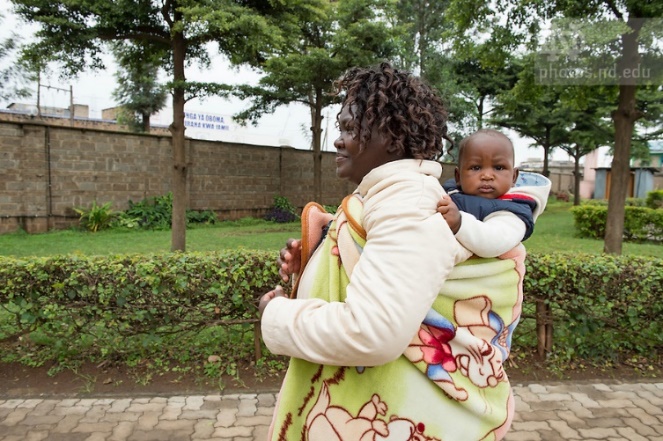 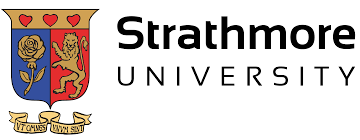 Qualitative Data analysis
The qualitative data was analyzed using a thematic analysis approach (Braun & Clarke, 2013)
The analysis was conducted adopting both an inductive and deductive approach. 
The inductive approach focused on identifying newly emergent themes/attributes from the data. The deductive approach which focused on identifying themes/attributes from the questions in the interview guides. 
The codes were reviewed by all authors to ensure inter coder-reliability and the authors discussed the emergent themes to reach a consensus on what to include as attributes.
 Nvivo 11 software was used to assist with the data analysis process
Qualitative study results : Identification of most important attributes (by frequency)
Visual representation of DCE Choice task
Data Analysis & the Estimated utility model
A total of  466 women of reproductive health in the rural setting completed the DCE representing a completion rate of 83%.
U in = V (Xin, β) + εin
Uin is the true but unobservable utility for alternative I, Vi is the observable systematic component of utility defined by the attribute levels for the alternative I Xi is a vector of attribute levels defining alternative iβ is a vector of estimated coefficients  εi  is the random error component
Ui =   α +β1 (quality _good) + β2 (distance near) + β3 (attitude_kind) +β4 (drugs & supplies_avail) + β5 (cost_3000Ks) + (referral_good) + εin
[Speaker Notes: The null hypothesis states that the parameter estimates for the established attributes of the place of delivery influence women’s decision on where to deliver their babies is not statistically significantly & not different from zero. 
The alternate hypothesis states that the parameter estimates for the established attributes of the place of delivery influence women’s decisions on where to deliver their babies is statistically significantly &  different from zero.
The study hypotheses aim to establish the strength of preference for relative importance of and trade-offs amongst the above name characteristics, for instance, the distance is more important than the cost or if the attitude of the health care provider is more important than the distance in each of the respective contexts. 
Assumptions-  individual n maximizes utility & chooses the alternative which constitutes the highest level of utility.  The true utility function cannot be observed and so a probabilistic utility function (indirect) is used in the estimation. 
The latent utility of alternative i in a choice set Cn as perceived by individual n is considered to be decomposable into two additively separable parts : 
1)A systematic ( explainable component specified as a function of attributes of the alternatives V (Xin, β) and 2) A random (unexplainable component εin representing variation due to unobserved attributes affecting choice inter individual differences in utilities depending upon measurement errors and or functional specification 
The key assumption -an individual n will choose alternative i if and only if that alternative maximizes their utility amongst all j alternatives included in the choice set Cn.
The probability that a sampled individual n will choose alternative I (described by attributes Xn equals the probability that the difference between the random utility of any other alternative j and the chosen alternative i is less that n the difference between the systematic utility levels of alternative i and j for all J alternatives in the Choice set Cn]
Rural  Women's characteristics
Results of choice model
Parameter estimates
Preference weights
[Speaker Notes: A woman is 58% more likely to choose a health facility wit h/care worker with a kind attitude relative to an unkind one 
A woman is 54% more like to choose a health facility with equipment and supplies available tat one with unavailability of equipment and supplies 
 A  woman is 38% less likely to choose h/f with bad quality of services during delivery is 3less likely to chosen relative to h/f wit good quality services 
A woman is 22% less likely to choose a h/f that is a long distance away relative to one that is closer
A woman is 12% more likely to choose a h/f that as referral services available relative to one were wit unavailable referral services 
The Cost probability was negligible]
Results of choice model: Likelihood ratio tests
Results of DCE : Likelihood tests
Chi Square Likelihood tests  indicate that there are strong associations between the attributes and the dependent variable of place of delivery 
All p-values are significant  therefore we can reject  the null hypothesis that the attributes are not associated with choices of place of delivery
The strongest association is with the attributes on attitude of health workers, followed very closely with the weakest is on referral services an lastly weak association with the attribute on costs
[Speaker Notes: Provides the quantification of preferences and relative strengths of attributes important to women wen selectin a health facility for delivery and helps health policy makers to better understand women's preferences that drive demand for delivery services 
Phrasing around the costs attribute might have led to underestimation of the parameter. We focused our discussion on the actual delivery costs and failed to include indirect costs such as transportation which might have biased the preference against costs as a valuable attribute within the rural setting
The hypothetical nature of the experiment can create bias wit a lot of women inaccurately choosing to opt out signifying preference for  home deliveries without considering all the risks]
Policy & theoretical implications
Policy Implications 
Patient centered maternity care -Interactions between hcw & women. Need for transformational training
Equipment and supplies ave been identified in other studies elucidating preferences(Kruk and Larsen) and are crucial in preferences. 
There is a need for focus on the quality of service – on both clinical quality of management of labor and delivery
Distance and referral services rank lowly but still important
The focus on costs as a barrier is diminishing due to free maternity services but indirect costs might be a concern 
Theoretical Implications 
DCEs using Random utility theory can be tested  in low-income settings 
Need for empirical measurement of  respect and dignity during facility based delivery 
Use of technology to assist with visualization of attributes helps in understanding the DCE methodology 
Policy makers need to experimental techniques DCEs to Inform health system approaches
Selected References
Lancaster, K. J. (1966). A new approach to consumer theory. The Journal of Political Economy 74(2), 132-157. 
Kenya National Bureau of Statistics, Ministry of Health/Kenya, National AIDS Control Council/Kenya, Kenya Medical Research Institute, Population, N. C. f., & Development/Kenya. (2015). Kenya Demographic and Health Survey 2014. Retrieved from Rockville, MD, USA: http://dhsprogram.com/pubs/pdf/FR308/FR308.pdf
Kruk, M. E., Paczkowski, M., Mbaruku, G., de Pinho, H., & Galea, S. (2009). Women's preferences for place of delivery in rural Tanzania: a population-based discrete choice experiment. Am J Public Health, 99(9), 1666-1672. doi:10.2105/ajph.2008.146209
Kruk, M. E., Paczkowski, M. M., Tegegn, A., Tessema, F., Hadley, C., Asefa, M., & Galea, S. (2010). Mangham, L. J., Hanson, K., & McPake, B. (2009). How to do (or not to do) ... Designing a discrete choice experiment for application in a low-income country. Health Policy Plan, 24(2), 151-158. doi:10.1093/heapol/czn047
Women's preferences for obstetric care in rural Ethiopia: a population-based discrete choice experiment in a region with low rates of facility delivery. J Epidemiol Community Health, 64(11), 984-988. doi:10.1136/jech.2009.087973
Ryan, M., Karen, G., & Amaya-Amaya, M. (2008). Using Discrete Choice Experiments to Value Health and Health care The Netherlands 
WHO, WorldBank, T., & (2015). Tracking universal health coverage: first global monitoring report. Retrieved from World Health Organization, 20 Avenue Appia, 1211 Geneva 27, Switzerland:
Acknowledgments
Strathmore University: Prof. Gilbert K’okwaro, Dr. Frank Wafula & the PhD support group of  Dr. Ben Ngoye, Tecla Kivuli and Eric Tama 
AIC Kijabe hospital: Dr. Mary Adams, Dr. Maureen Mchanley
University of Notre Dame: Fr. Bob Dowd, my data collection team; Christine, Cindy, Brian, Sandra, Annie, Mercy, Hellen.
Data analyst: Maurice Baraza & Sydney Oluoch 
Naivasha sub-County hospital & Embakasi-North sub County health team & Bro Andre medical centre